Studies in LiturgyIClass 8
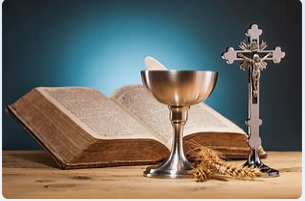 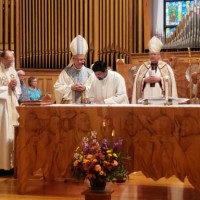 Buffalo-Pittsburgh Diocese PNCC                                                                                      Rev. Dr. D.L. Seekins
1
Studies in Liturgy – Class 8
“The Mass is at the very heart of the Catholic religion. Our ancient liturgical tradition, the "Tridentine" Mass, has borne fruits of holiness and salvation for centuries, and it still bears these fruits when it is celebrated today. Keeping our ancient Catholic liturgical traditions is a key to keeping the Catholic Faith and to saving our souls. The issue is the salvation of souls and peace in the world.” Davies, Michael. A Short History of the Roman Mass . TAN Books. Kindle Edition.

"Our Mass goes back, without essential change, to the age when it first developed out of the oldest liturgy of all. It is still redolent (strongly reminiscent) of that liturgy, of the days when Ceasar ruled the world and thought he could stamp out the faith of Christ, when our fathers met together before dawn and sang a hymn to Christ as to a God. The final result of our enquiry is that, in spite of unsolved problems, in spite of later changes, there is not in Christendom another rite so venerable as ours." Fr. Adrian Fortescue The Mass: A Study of the Roman Liturgy (1912), p.213
Buffalo-Pittsburgh Diocese PNCC                                             Rev. Dr. D.L. Seekins
2
Studies in Liturgy – Class 8
"From roughly the time of St. Gregory [d. 604] we have the text of the Mass, its order and arrangement, as a sacred tradition that no one has ventured to touch except in unimportant details." Fr. Adrian Fortescue The Mass: A Study of the Roman Liturgy (1912), p. 173

The first source for the history of the Mass is obviously the account of the Last Supper in the New Testament. It was because Our Lord told us to do what He had done, in memory of Him, that Christian liturgies exist. No matter in which respects there are differences in the various Eucharistic liturgies they all obey His command to do "this," namely what He Himself had done. A definite pattern for the celebration of the Eucharist had developed within decades of the death of Our Lord, a pattern which was carried on well past the conclusion of the 1st century, and which can still be discerned clearly in the finalized Roman Mass of 1570. Davies, Michael. A Short History of the Roman Mass (p. 1). TAN Books. Kindle Edition.
Buffalo-Pittsburgh Diocese PNCC                                             Rev. Dr. D.L. Seekins
3
Studies in Liturgy – Class 8
The earliest and most detailed account of the Eucharist is found in St. Paul's First Epistle to the Corinthians, which, of course, predates the Gospels, and was written in Ephesus between 52-55 A.D. Scholars agree that the Consecration formula used by St. Paul in 1 Corinthians, Chapter 11, quotes verbatim from a stylized formula already in use in the Apostolic liturgy. St. Paul's account reads:  11:23 For I received from the Lord what I also handed on to you, that the Lord Jesus, on the night he was handed over, took bread, 24 and, after he had given thanks, broke it and said, “This is my body that is for you. Do this in remembrance of me.” 25 In the same way also the cup, after supper, saying, “This cup is the new covenant in my blood. Do this, as often as you drink it, in remembrance of me.” 26 For as often as you eat this bread and drink the cup, you proclaim the death of the Lord until he comes. 27 Therefore whoever eats the bread or drinks the cup of the Lord unworthily will have to answer for the body and blood of the Lord. 28 A person should examine himself, and so eat the bread and drink the cup. 29 For anyone who eats and drinks without discerning the body, eats and drinks judgment on himself. Donald Senior; John Collins; Mary Ann Getty. The Catholic Study Bible (pp. 5861-5862). Oxford University Press. Kindle Edition.
Buffalo-Pittsburgh Diocese PNCC                                             Rev. Dr. D.L. Seekins
4
Studies in Liturgy – Class 8
The passage is rich in doctrine. It identifies the Eucharist with the Passion. A new and permanent covenant or alliance is concluded between God and man in the Blood of Jesus. His sacrifice was mystically anticipated at the Last Supper. The Apostles, and implicitly their successors, are commanded to celebrate the Eucharist in His memory; and this remembrance is of such efficacy that it is an unceasing proclamation of His redemptive death, and renders it actually present until the day when He returns in the full glory of His Second coming. The Eucharist is the memorial of the Passion, anamnesis in Greek, and it commemorates the Passion by renewing it in an unbloody manner upon the altar. Finally, great purity of soul is required to take part in a rite as sacred as the offering and reception of the Body and Blood of Our Saviour. Davies, Michael. A Short History of the Roman Mass (p. 3). TAN Books. Kindle Edition.
Buffalo-Pittsburgh Diocese PNCC                                             Rev. Dr. D.L. Seekins
5
Studies in Liturgy – Class 8
By combining St. Paul's account with those of the four synoptic Gospels, we have the essentials of the Eucharistic liturgy in every ancient rite. Our Lord took bread, gave thanks, blessed and broke it, and gave it to His Apostles to eat; then He took a cup of wine, again gave thanks (Luke and Paul do not add this second thanksgiving), said the words of Institution (or Consecration) over it, and gave it to them to drink. We thus have the five essential elements for the Christian Eucharist: 1) Bread and wine are brought to the altar; 2) The celebrant gives thanks; 3) He takes bread, blesses it and says the words of Consecration; 4) He does the same over the wine; 5) The consecrated Bread, now having become the Body of Christ, is broken and is given to the people in Communion together with the contents of the Chalice, that is, the Precious Blood. Davies, Michael. A Short History of the Roman Mass (p. 3). TAN Books. Kindle Edition.
Buffalo-Pittsburgh Diocese PNCC                                             Rev. Dr. D.L. Seekins
6
Studies in Liturgy – Class 8
Our knowledge of the liturgy increases considerably in the 2nd century, and special reference must be made to the testimony of a pagan Roman — the younger Pliny (C. Plinius Caecilius, c.62-113), at that time Governor of Bithynia (modern Northwest Turkey). About the years 111-113 he writes to his master, the Emperor Trajan, to ask how he is to treat Christians. He describes what he has learned about them from Christians who had apostatized under torture. Referring to his apostate informers, he writes with satisfaction: "All have worshiped your image and the statues of the gods and have cursed Christ." Then he recounts what the apostates revealed about Christian worship:
Buffalo-Pittsburgh Diocese PNCC                                             Rev. Dr. D.L. Seekins
7
Studies in Liturgy – Class 8
They assert that this is the whole of their fault or error, that they were accustomed on a certain day (stato die) to meet together before daybreak (ante lucem), and to sing a hymn alternately (secum invicem) to Christ as a god, and that they bound themselves by an oath (sacramento) not to do any crime, but only not to commit theft nor robbery nor adultery, not to break their word nor to refuse to give up a deposit. When they had done this, it was their custom to depart, but to meet again to eat food — ordinary and harmless food however. They say that they [the apostate informers] have stopped doing this after my edict which forbade private assemblies (hetaerias) as you commanded. Davies, Michael. A Short History of the Roman Mass (p. 3-5). TAN Books. Kindle Edition.
Buffalo-Pittsburgh Diocese PNCC                                             Rev. Dr. D.L. Seekins
8
Studies in Liturgy – Class 8
The status dies is certainly Sunday. There are, according to Pliny, two meetings, the early one, in which they sing their hymn, and a later one, when they eat food — the Agape or Eucharist. The oath to do no wrong is probably a confusion of Pliny's mind. He would have taken it for granted that these secret meetings must involve some kind of conspirator's oath; whereas, the only obligation of which his informers could tell him was not to do wrong. Pliny's letter does not add much to our knowledge of the early liturgy, but it is worth quoting for the picture it gives, one of the first mentions of Christianity by a pagan, of the Christians meeting before daybreak and singing their hymn "to Christ as a god.“ Davies, Michael. A Short History of the Roman Mass (p. 5). TAN Books. Kindle Edition.
Buffalo-Pittsburgh Diocese PNCC                                             Rev. Dr. D.L. Seekins
9
Studies in Liturgy – Class 8
The early Christians assembled for divine worship in the house of one of their number which possessed a large dining room, a coenaculum, as the Vulgate puts it. This was because, as a persecuted minority, they could erect no public buildings. Our knowledge of the details of the liturgy increases from the earliest Fathers and with each succeeding century. There is a gradual and natural development. The prayers and formulas, and eventually the ceremonial actions, develop into set forms. There are varying arrangements of subsidiary parts and greater insistence on certain elements in different places will produce different liturgies, but all go back eventually to the biblical pattern. The Roman Mass is a liturgical form that we find first, not in the laws of some medieval pope, but in the Epistles, the Acts of the Apostles, and the Gospels. Davies, Michael. A Short History of the Roman Mass (pp. 5-6). TAN Books. Kindle Edition.
Buffalo-Pittsburgh Diocese PNCC                                             Rev. Dr. D.L. Seekins
10
Studies in Liturgy – Class 8
Although there was considerable liturgical uniformity in the first two centuries, there was not absolute uniformity. Liturgical books were certainly being used by the middle of the fourth century, and possibly before the end of the 3rd, but the earliest surviving texts date from the 7th century, and musical notation was not used in the West until the 9th century, when the melodies of Gregorian chant were codified. The only book known with certainty to have been used until the 4th century was the Bible, from which the lessons were read. The Psalms and the Lord's Prayer were known by heart; otherwise, the prayers were extempore. There was little that could be described as ceremonial in the sense that we use the term today. Things were done as they were done for some practical purpose. The lessons were read in a loud voice from a convenient place where they could be heard, and bread and wine were brought to the altar at an appropriate moment. Everything would evidently have been done with the greatest possible reverence, and gradually and naturally signs of respect emerged and became established customs; in other words, liturgical actions became ritualized. Davies, Michael. A Short History of the Roman Mass (pp. 6-7). TAN Books. Kindle Edition.
Buffalo-Pittsburgh Diocese PNCC                                             Rev. Dr. D.L. Seekins
11
Studies in Liturgy – Class 8
Additions: 
Lavabo or washing of hands; St. Thomas Aquinas commented that we are not accustomed to handling precious things save with clean hands, so it seems indecent that one should approach so great a sacrament with hands soiled." The washing of the hands almost inevitably came to be understood as a symbol of cleansing the soul, as is the case with all ritual washing in any religion. Prayers surrounding the washing of hands were added to signify the meaning of the washing. Davies, Michael. A Short History of the Roman Mass (p. 7). TAN Books. Kindle Edition.
The only really ritual actions we find in the first two centuries are certain postures, kneeling or standing for prayer, and such ceremonies as the kiss of peace, all of which were inherited from the Jews. Davies, Michael. A Short History of the Roman Mass (p. 7). TAN Books. Kindle Edition.
Buffalo-Pittsburgh Diocese PNCC                                             Rev. Dr. D.L. Seekins
12
Studies in Liturgy – Class 8
Additions: 
People who do the same thing continually, naturally do it in much the same way. There was no reason for changing; to reverse the order suddenly would disturb and annoy people. The early Christians knew for instance at which moment to expect the lessons, when to receive Communion, when to stand for prayer. Davies, Michael. A Short History of the Roman Mass (pp. 7-8). TAN Books. Kindle Edition. 
The people knew when to expect the prayer for the emperor, the thanksgiving, the petitions. The dialogue form of prayer, of which we have many traces in this first period, also involves uniformity, at least in the general idea of the prayers. The people made their responses, "Amen," "Lord, have mercy," "Thanks be to God," and so on at certain points, because they knew more or less what the celebrant would say each time. In a dramatic dialogue, each side must be prepared for the other. So the order and general arrangement of the prayers would remain constant. Davies, Michael. A Short History of the Roman Mass (p. 8). TAN Books. Kindle Edition.
Buffalo-Pittsburgh Diocese PNCC                                             Rev. Dr. D.L. Seekins
13